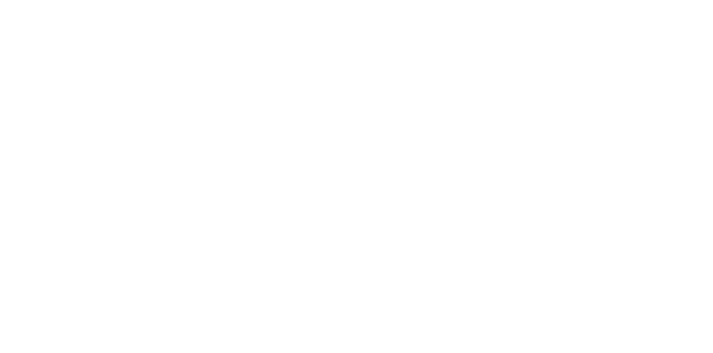 WHARTON RESEARCH DATA SERVICES
CRSP in WRDS: The Basics
April 15, 2020
CRSP in WRDS: The Basics
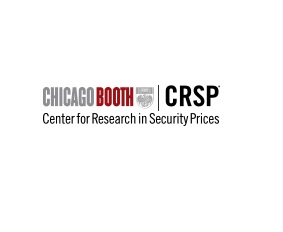 How popular is CRSP? 
Highlights
Types of CRSP data
How the Data looks
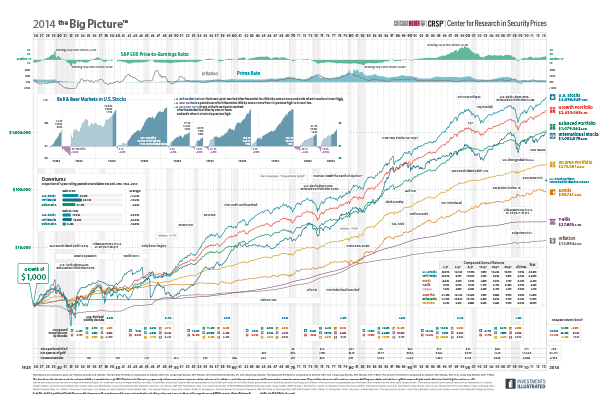 2
Wharton Research Data Services
1. How Popular is CRSP data?
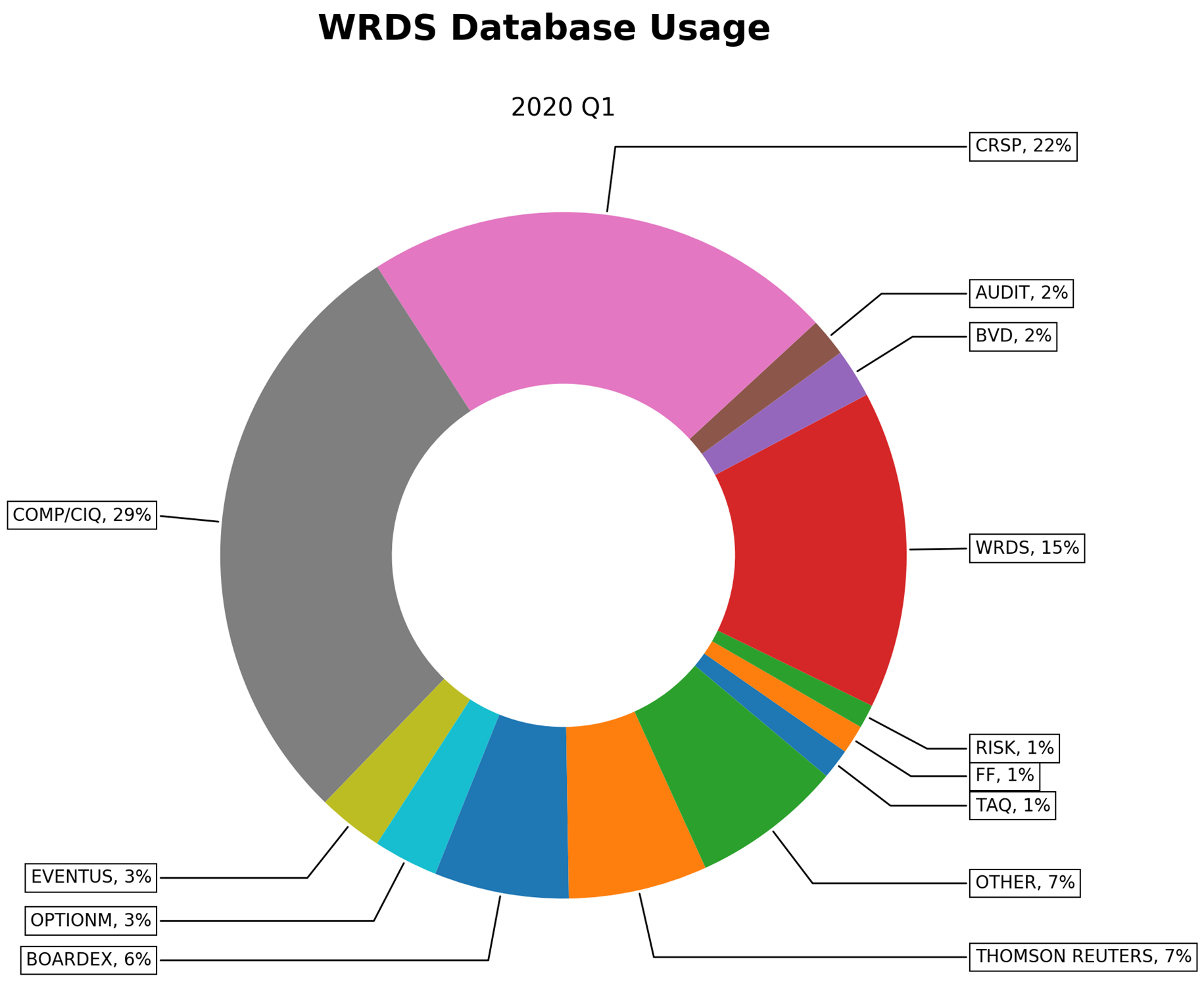 4
Wharton Research Data Services
2. Highlights
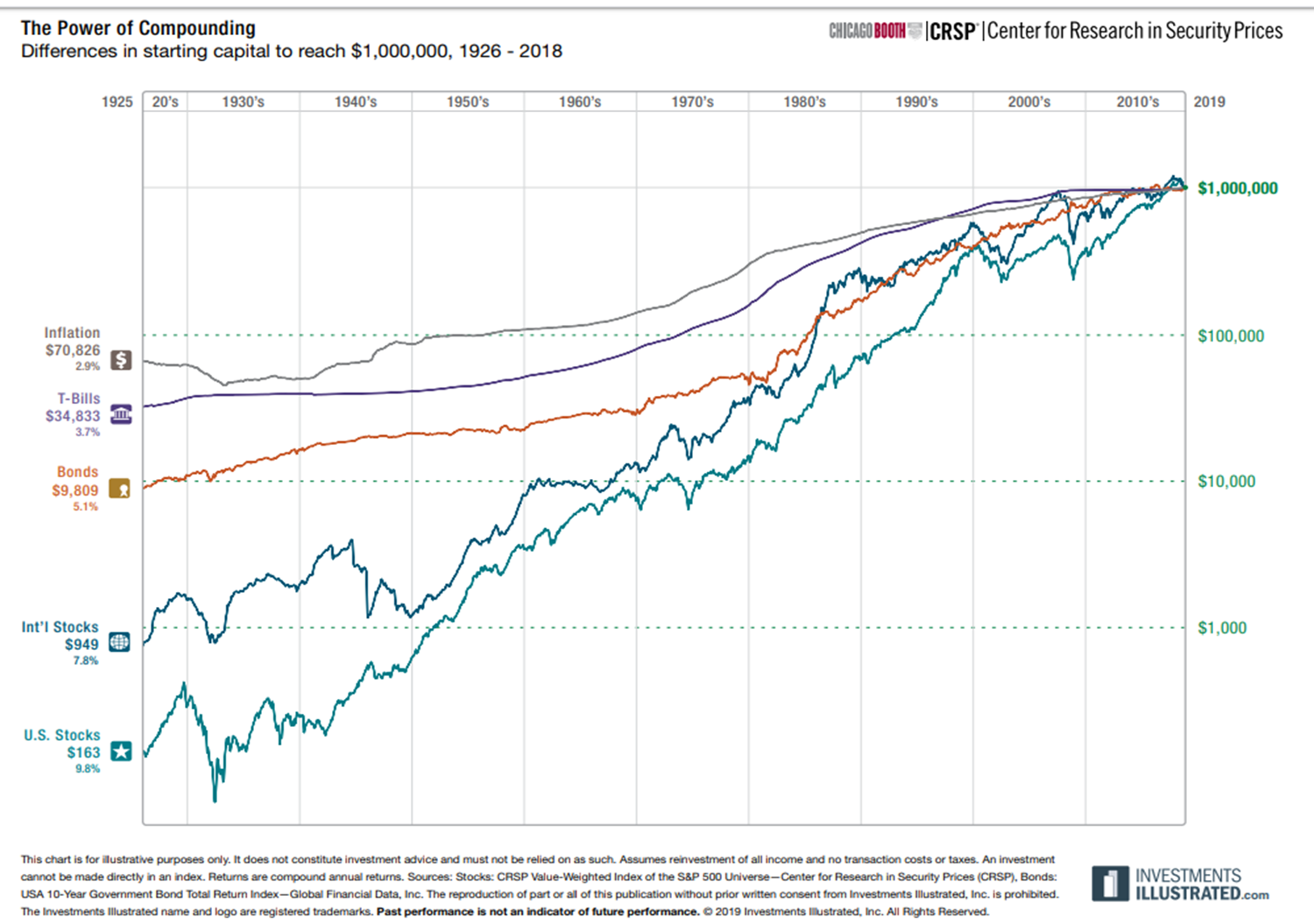 Stock Market data for US Equities
Daily and Monthly Frequency.
Since 1926. 
Covers 16 business cycles.
Clean data
Well defined Universe
No Survivor-biased
Keep Historical Identifiers.
Provide Permanent Identifiers.
Prices, Returns with Dividends, Shares Outstanding, AdjustmentFactors, Industrial Codes, Delisting returns…
6
Wharton Research Data Services
3. Types of CRSP Data
Types of CRSP data
1
Stock Markets Data (daily and monthly)
2
CRSP/COMPUSTAT Merged database
4
3
Mutual Funds
Other Databases
8
Wharton Research Data Services
[Speaker Notes: Other databases: CRSP Portfolios and Stock Indices databaseCRSP TreasuriesZiman REIT database]
4. How the Data looks…
Monthly CRSP data for IBM
10
Wharton Research Data Services
Example when Ticker change on CRSP daily data
11
Wharton Research Data Services
Dealing with Stock Splits:Example Apple 7-for-1 split June 2014
12
Wharton Research Data Services
Dealing with M&A:Example Energy Transfer Partners LP and Sunoco Logistic Partners.
13
Wharton Research Data Services
Summary
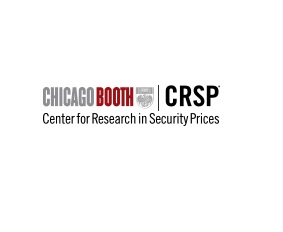 How popular is CRSP?
Highlights
Types of CRSP data
How the Data looks
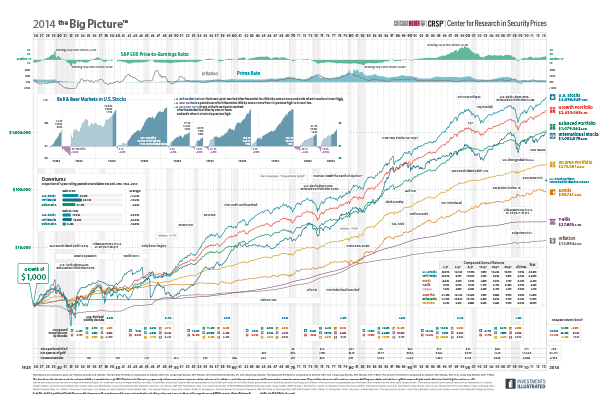 14
Wharton Research Data Services
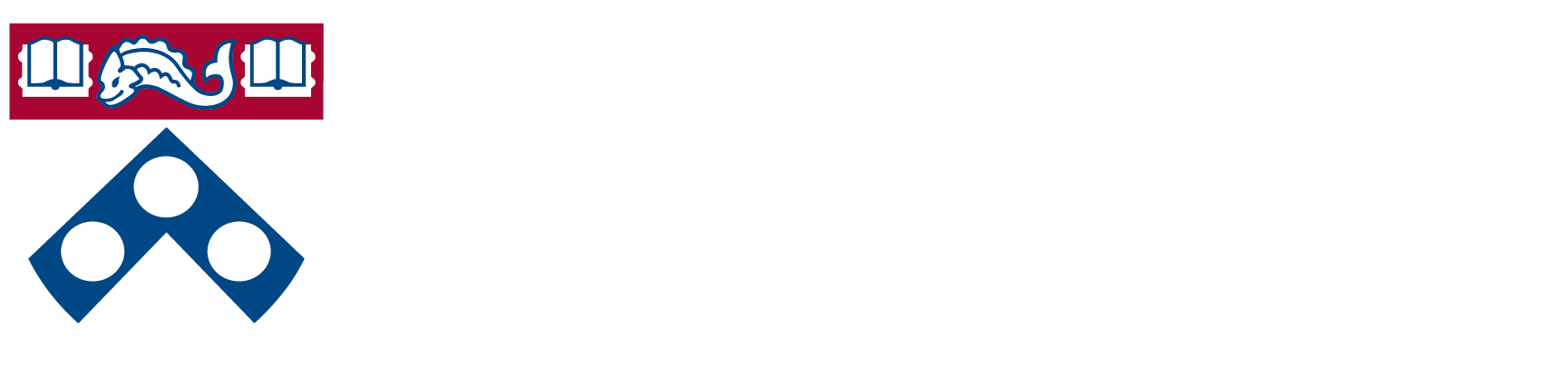 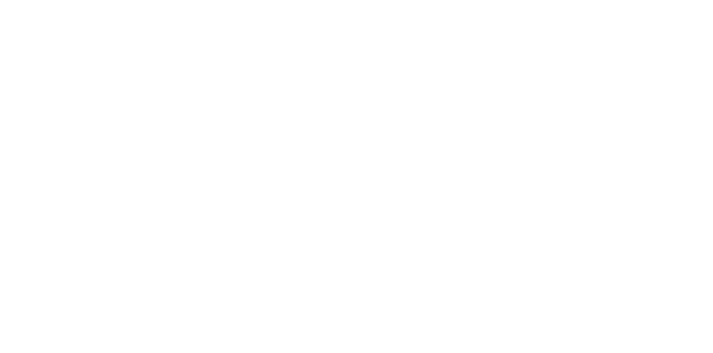